SCA Report for theCOSMO-Model
Ulrich Schättler
Source Code Administrator
Contents
Versions implemented since September 2016
Status of Version 5.05
A Remark to the Common COSMO-ICON Physics
Plans for the next versions
2
09.09.2017
COSMO General Meeting 2017, Jerusalem, Israel
Versions Implemented since September 2016
3
09.09.2017
COSMO General Meeting 2017, Jerusalem, Israel
The modifications for T_SO lead to a higher GRIB precision for T_SO values
and can lead to significant changes in a data assimilation cycle. DWD observed
melting of soil ice and a reduced cold bias during the day.
4
09.09.2017
COSMO General Meeting 2017, Jerusalem, Israel
5.04d is the last version with non-blocked turbulence and surface schemes.
5.04e runs all parameterizations in the blocked format with modified turbulence and surface schemes. A new configuration is recommended (TUNING, PHYCTL)
5
09.09.2017
COSMO General Meeting 2017, Jerusalem, Israel
Please read more about the changes in the Release Notes for the different versions.
6
09.09.2017
COSMO General Meeting 2017, Jerusalem, Israel
Update of Documentation
Part VII: User Guide has been updated
Part VI: Postprocessing
has never been written
now in preparation: Model Output and Data Formats for I/O
Data Formats for I/O (from UG, Chapter 5: GRIB 1/2, NetCDF)
Mandatory input fields
Analysis fields
Model output fields    (from UG, Chapter 8)
Statistically processed fields
ASCII output
7
09.09.2017
COSMO General Meeting 2017, Jerusalem, Israel
Update of Documentation
Part IV: Implementation Documentation
has never been written
now in planning: Implementation Specific Details of the COSMO-Model
should be a collection of technical descriptions, e.g:
Blocked data structure; copy-in/copy-out
Tracer Structure
Boundary Condition Module
Incremental Analysis Update
???
8
09.09.2017
COSMO General Meeting 2017, Jerusalem, Israel
Status of COSMO-Model 5.05
9
09.09.2017
COSMO General Meeting 2017, Jerusalem, Israel
Testing new COSMO-ICON Physics
From Version 5.04e on, all parameterizations are in blocked format. 
COSMO and ICON are using the same packages for







First NUMEX experiment in winter 2016/17 indicated some problems with the new interface for TERRA: had to fix some technical details
10
09.09.2017
COSMO General Meeting 2017, Jerusalem, Israel
NWP Test Suite at ECMWF based on IFS Data
NWP Test Suite performed with a beta-version of 5.04e from 16.12.16 (had some billing units left at ECMWF for 2016) did not show an improvement over 5.03
Problem could be that the new COSMO-ICON physics performs even worse with IFS soil data.
Simulation period shown: January 2013
ME and RMSE for 7 km test (January 2013) with IFS
11
09.09.2017
COSMO General Meeting 2017, Jerusalem, Israel
NWP Test Suite at ECMWF based on GME Data
But runs with GME soil data did not improve this situation significantly.
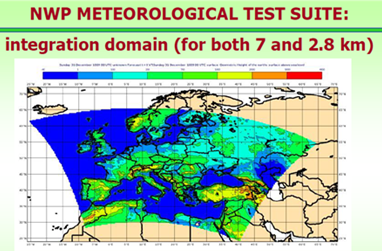 ME and RMSE for 7 km test (January 2013) with GME
12
09.09.2017
COSMO General Meeting 2017, Jerusalem, Israel
Hindcasts at DWD
A one month simulation starting from interpolated ICON data and driven by ICON analysis for February 2016 using the same integration domain as the NWP Test Suite.
Results show an improvement for the 2m temperature.
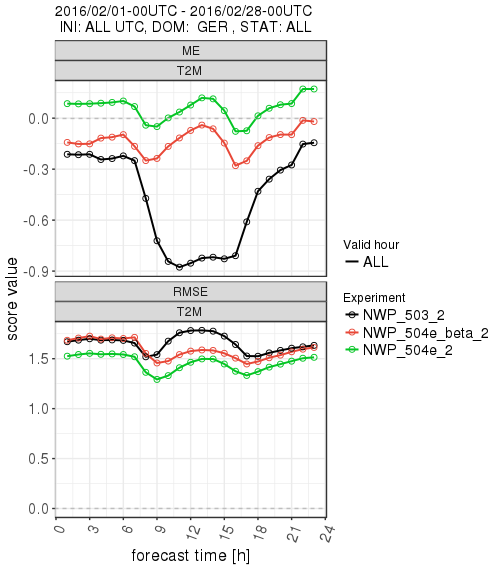 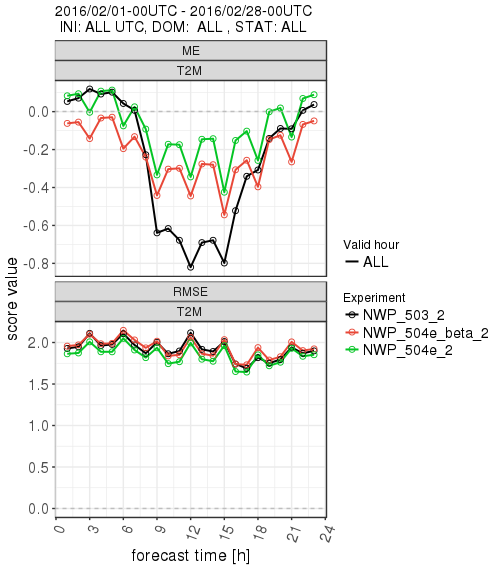 13
09.09.2017
COSMO General Meeting 2017, Jerusalem, Israel
Numex Experiment with KENDA
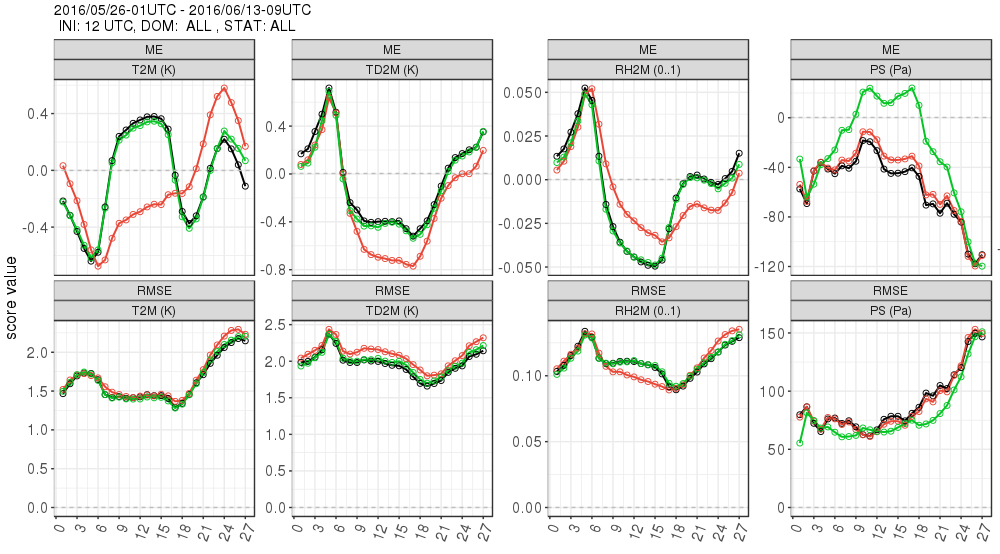 Compared to a KENDA Experiment with operational version for May/June 2016
Tests with the new physics and different configurations show a sensitivity in forecast results
Problem: initial condition for the soil is taken from the "old" COSMO-DE analysis, which seems not to fit to new COSMO-ICON physics
Experiment:
	old COSMO with KENDA (Exp. 10416)
	old COSMO with Nudging (Routine 2016)
	new COSMO with KENDA (Exp. 10441)
14
09.09.2017
COSMO General Meeting 2017, Jerusalem, Israel
First Conclusions
???????????
Perform different hindcasts for 3 (4) months (March-June 2016; in climate mode) to compare the soil properties. All tests start with the operational COSMO-DE soil values on 1st March 2016.
BACY
with DA
Evaluation
15
09.09.2017
COSMO General Meeting 2017, Jerusalem, Israel
W_SO
16
09.09.2017
COSMO General Meeting 2017, Jerusalem, Israel
Hindcasts: Lessons Learned
Different configurations of hindcasts lead to different soil moisture contents
Dry out of soil with soil moisture close to plant wilting point can occur, which can produce a negative feedback cycle: low soil moisture -> low evaporation  -> low clouds and low precip -> low soil moisture
In ICON(-EU) a soil moisture analysis prevents the soil from drying out
Significant amount of water in relation to the precipitation is put into the soil for June 2016 by ICON-EU SMA
17
09.09.2017
COSMO General Meeting 2017, Jerusalem, Israel
BACY Experiments with KENDA
Performed 2 BACY experiments (OPER_NOW, TEST_NEW) for May / June, starting with soil conditions from corresponding hindcasts.
Verification in non-dry regions show good results for COSMO-ICON physics
Need to prevent unrealistic dry out of soil in summer
Experiments with adapted minimal stomata resistance map (from ICON) in hindcast mode
18
09.09.2017
COSMO General Meeting 2017, Jerusalem, Israel
Case Study 2016, June 23, 12 UTC
OPER_NOW                       TEST_NEW                         ICON_EU
      Latent Heat Flux (above)                   Soil Moisture Lev. 5 (below)
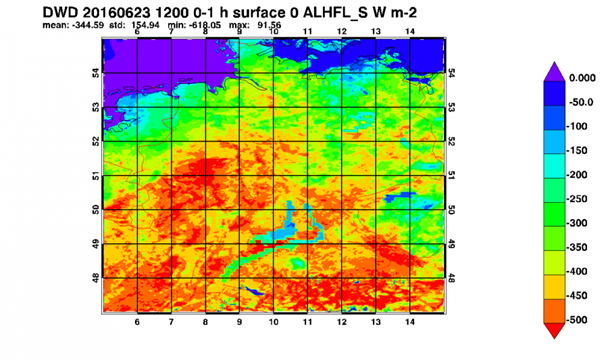 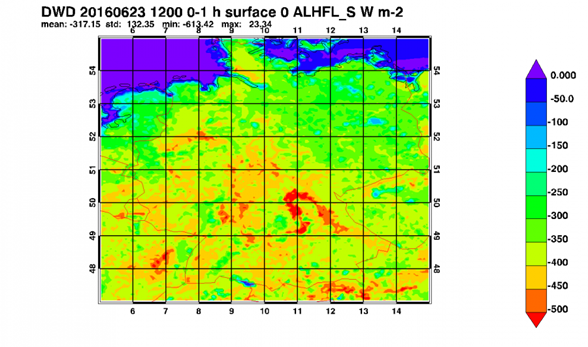 Low Evap
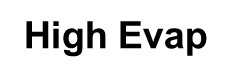 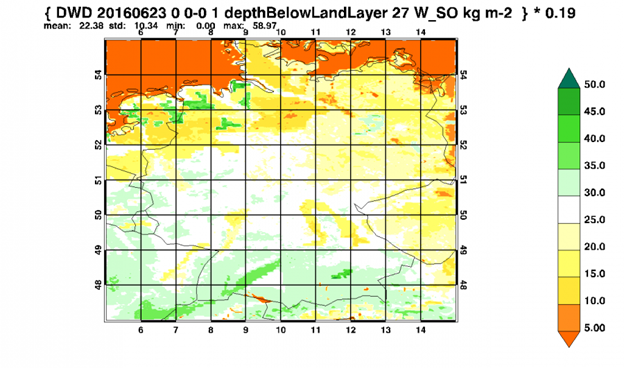 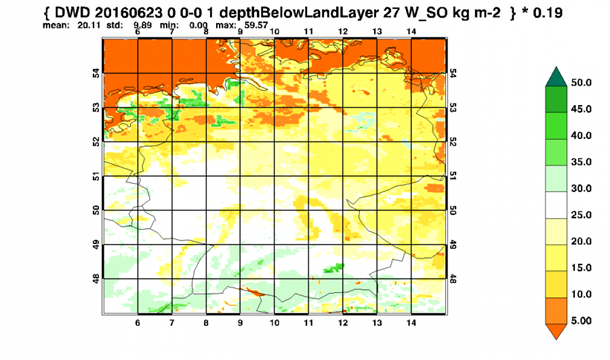 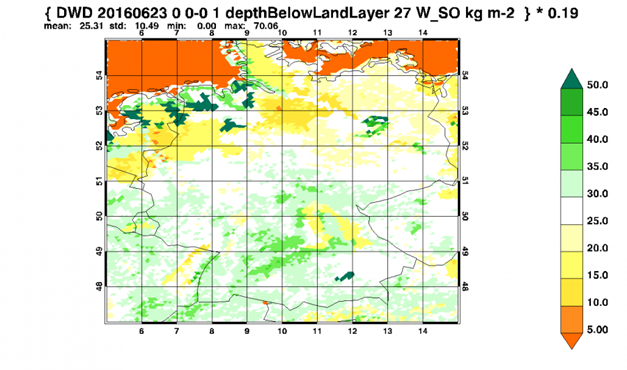 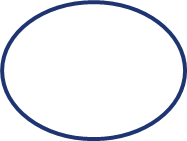 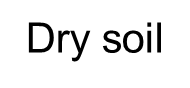 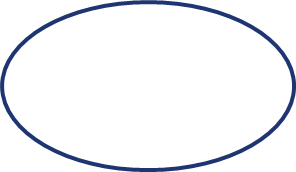 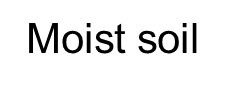 19
09.09.2017
COSMO General Meeting 2017, Jerusalem, Israel
Further Technical Issues: Timings
20
09.09.2017
COSMO General Meeting 2017, Jerusalem, Israel
Further Technical Issues
With the full blocked physics now available, much data has to be copied to / from the blocked structure. This increases the timings for the physics.
If using RTTOV10/12, the additional time can be compensated by a cheaper vertical interpolation to the RTTOV pressure levels.
Work to reduce the time for copying is ongoing.

The coarse radiation grid causes some inconsistencies for radiation fields: 
ASOB_S = ASWDIR_S +ASWDIFD_S - ASWDIFU_S
is not fullfilled when using coarse radiation grid.
Considering the timings for the radiation, do we still need the coarse radiation grid?
21
09.09.2017
COSMO General Meeting 2017, Jerusalem, Israel
A Remark to the CommonCOSMO-ICON Physics
22
09.09.2017
COSMO General Meeting 2017, Jerusalem, Israel
To do: bring technical changes in COSMO back to ICON
23
09.09.2017
COSMO General Meeting 2017, Jerusalem, Israel
Unified Physics?
For most parameterizations we use the same packages
BUT: There are significant differences!
External Parameters:
ICON reads "raw data", e.g. landuse class fractions. It does not use the SSO contribution to z0.
COSMO reads "end products" like plant cover fraction, stomata resistance, roughness lengths incl. SSO contribution etc. via INT2LM
The latter precludes implementing a tile approach similar to ICON; moreover, there are several parameterization components in ICON that make direct use of landuse classes, e.g. snow albedo, snow-cover fraction, table for stomata resistances: these cannot be transferred to the COSMO-Model!
24
09.09.2017
COSMO General Meeting 2017, Jerusalem, Israel
Plans for the Next Versions
25
09.09.2017
COSMO General Meeting 2017, Jerusalem, Israel
Version 5.06: From the Working Groups
WG 1:
Radar forward operator			
WG 2:
Improvement for Bott Advection		depending on results
Higher order horizontal discretizations	 (available June 2017)
WG 3a:
2-moment microphysics			
SPPT (bug fixes)				
WG 3b:
Urban module (good results assumed; work in progress)
Mire parameterization (optional)		
26
09.09.2017
COSMO General Meeting 2017, Jerusalem, Israel
Ongoing POMPA Developments
C++ Dycore
Shift towards making C++ dycore standalone 
Implement missing Features from POMPA_supported_features.xlsx 
Extending dycore documentation 
Physics to GPU:
Turbulence, Surface schemes, SSO, Microphysics, Tiedtke convection
Other
Nudging / LHN / Output to GPU
Assimilation in SP
New communication interfaces (call to GCL)
Optional static memory allocation (working arrays)
27
09.09.2017
COSMO General Meeting 2017, Jerusalem, Israel
How to Proceed?
Implement subversions (5.05a, 5.05b, etc.) for testing. What is included, depends on what is ready. 

Checklist:
Are the results bit identical? If not, do we have test / verification results?
Is documentation available, where necessary?

In the next time we have to document a lot (blocking structure, incremental analysis update, etc.): Provide enough time for this!
28
09.09.2017
COSMO General Meeting 2017, Jerusalem, Israel
First Plans for COSMO-Model 5.07
From ICON developments
Prognostic sea-ice albedo parameterization
interception procedure (TERRA)
Coupling between soil and atmosphere (vegetation shading)
29
09.09.2017
COSMO General Meeting 2017, Jerusalem, Israel
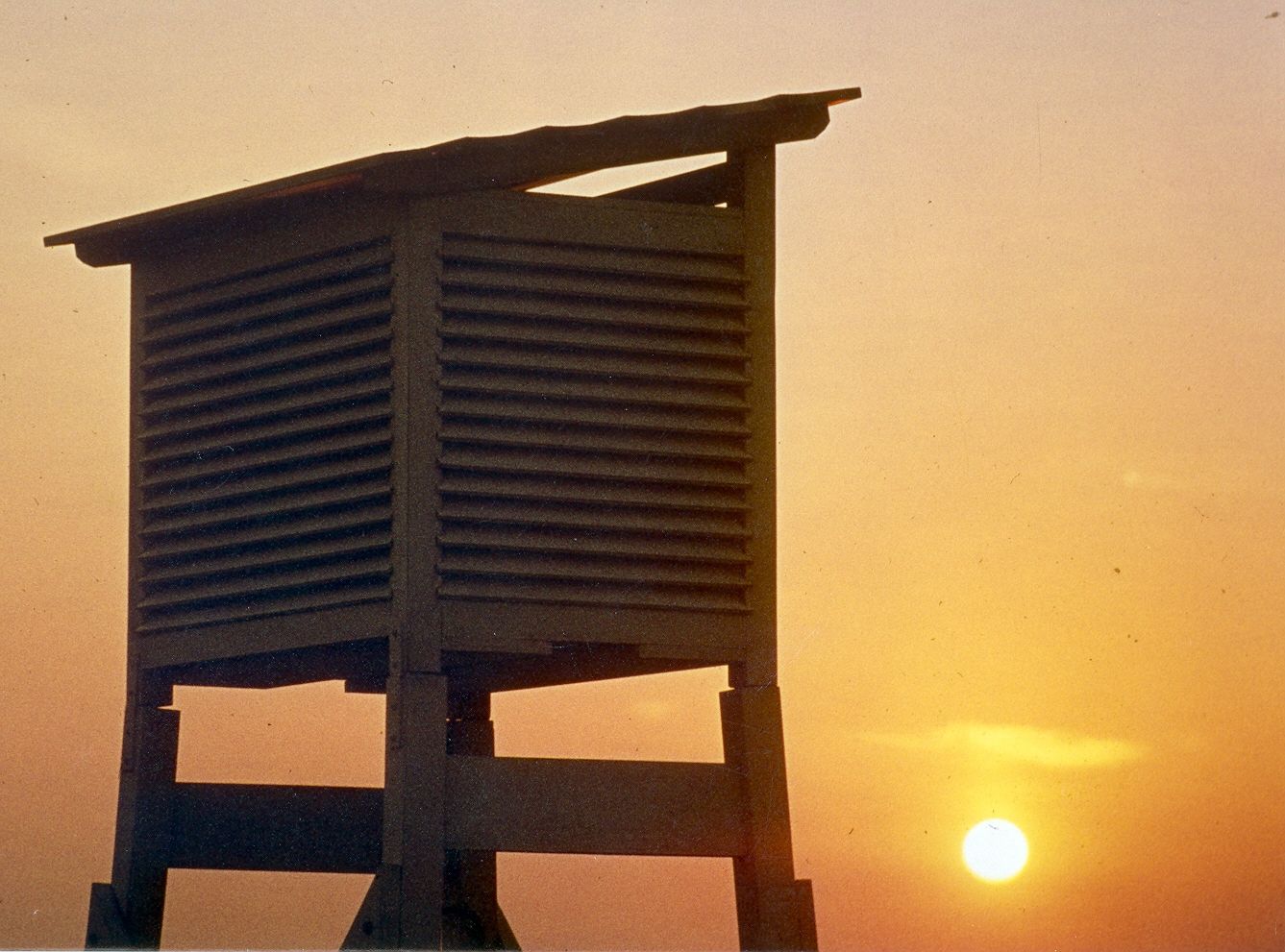 Thank you 

very much 

for your 

attention